Exercício em grupo: matriz importância-desempenho
Objetivo: Construir 2 matrizes importância-desempenho para as empresas GOL e Azul e estabelecer os Planos de Ação para mudanças necessárias.

Utilize os 5 critérios competitivos/objetivos de desempenho abordados no Cap. 2 (qualidade, flexibilidade, confiabilidade, rapidez e custo) para especificar pelo menos 8 critérios competitivos. Todos os tipos de critérios/objetivos devem ser considerados e mais 3 de livre escolha.

Especifique/detalhe cada um desses critérios competitivos [por ex. para “qualidade” especifique se refere-se à qualidade do serviço de bordo ou qualidade das aeronaves ou qualidade do atendimento em solo, etc...] e identifique o objetivo de desempenho correspondente

Faça a matriz estabelecendo os critérios ganhadores, qualificadores e menos importante. Utilize a figura da matriz disponível no Stoa.

Faça o Plano de ação para as empresas (Gol e Azul) considerando as dimensões: tecnologia, organização e cadeias produtivas.
Exercício em grupo: matriz importância-desempenho
Para realização do exercício, sigam as indicações:

   a) o primeiro passo para realização das matrizes das empresas Gol e Azul é identificar os 8  critérios competitivos dessas companhias (pelo menos 1 em cada categoria: qualidade, custo/preço, confiabilidade, flexibilidade, qualidade)

  b) depois de ter os (pelo menos 8) critérios, vocês devem identificar aqueles que são ganhadores, qualificadores, menos importantes e classificá-los nos 9 pontos de IMPORTANCIA e nos 9 de DESEMPENHO.

  c) devem analisar esses 8 critérios competitivos e colocá-los na matriz

  d) Verificar as posições em que esses 8 critérios estão na matriz e desenvolver ações (plano de ação) para que se movam para a posição  "adequado". Essas ações devem ser pensadas em qualquer uma das dimensões: tecnologia, aspectos organizacionais, cadeias de suprimento.
Exercício em grupo: matriz importância-desempenho
Observações:

Para construção da matriz, recomenda-se analisar o Boletim de Monitoramento do Transporte Aéreo, produzido pela Agência Nacional de Aviação Civil (ANAC), que consolida as reclamações dos passageiros das companhias aéreas nacionais e estrangeiras, assim como consulta ao site “Reclame Aqui” para conhecer a reclamações dos clientes das duas companhias aéreas, por meio de outro canal. OBS: as informações dos sites de reclamação estão atualmente influenciadas pelos problemas ocorridos pós pandemia, portanto sugiro que olhem datas anteriores a março/2020 para terem melhor condição de identificar os critérios reais de competitividade do mercado de serviço aéreo e seus problemas OU já considerem estabelecer ações considerando a “novo normal” (escolha a critério do grupo)

 Também recomenda-se consulta ao material institucional das companhias. Os links para alguns dos materiais encontram-se a seguir (e no material de apoio no STOA). 

Grupos de até 5 componentes. Maiores detalhes serão fornecidos durante as aulas.

Respeitaremos os cronogramas de aulas síncronas e assíncronas, portanto utilizem bem o tempo disponível (semana de 11 a 15/09) para trabalharem em grupo. Entrega do trabalho deve ser feita pelo STOA até 19/09/2023 - 12h00
As equipes serão chamadas a apresentarem seus trabalhos na aula do dia 20/09/2023
MATERIAL DE APOIO
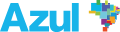 Missão, Visão e Valores
https://www.voeazul.com.br/en/voeazul/portal-fornecedores/quem-somos/
Código de Ética
Código de Conduta para Parceiros de Negócio (2022):
https://api.mziq.com/mzfilemanager/v2/d/ed78542a-4e01-429a-8926-03d69ccfa307/c1daa5b7-40ec-5ca1-6b95-7ff24acf1827?origin=1
Código de Ética e Conduta:
https://api.mziq.com/mzfilemanager/v2/d/ed78542a-4e01-429a-8926-03d69ccfa307/650caa0b-82f4-8568-8051-f4b14f4f196f?origin=1
Relatório de sustentabilidade (2022)
https://www.voeazul.com.br/content/dam/azul/voe-azul/relatorios-de-sustentabilidade-pdf/Relatorio-de-Sustentabilidade-2022-atualizado.pdf
Estrutura Organizacional
https://www.theofficialboard.com.br/organograma/azul-brazilian-airlines
https://ri.voeazul.com.br/governanca-corporativa/administracao/
Atualizado em ago/2023
MATERIAL DE APOIO
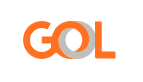 PROPÓSITO, VISÃO E VALORES
https://ri.voegol.com.br/conteudo_pt.asp?idioma=0&conta=28&tipo=53878
Relatório de Sustentabilidade 2022
https://ri.voegol.com.br/default_download.asp?NArquivo=GOL_RELAT%D3RIO_ESG_2022_PT_FINAL.pdf&arquivo=2AF67CEC-041F-4F05-8D5C-6C8E4C37540A
DADOS ADICIONAIS
Apresentação Institucional e Fact Sheet:
https://ri.voegol.com.br/conteudo_pt.asp?idioma=0&conta=28&tipo=53886

Estrutura Organizacional:
https://ri.voegol.com.br/conteudo_pt.asp?idioma=0&conta=28&tipo=53885

Frota Operacional e Plano de Frota:https://ri.voegol.com.br/conteudo_pt.asp?idioma=0&conta=28&tipo=53883
Atualizado em ago/2023
MATERIAL DE APOIO
ANAC - Boletim de monitoramento do Transporte Aéreo – 2º Trimestre 2023
https://www.gov.br/anac/pt-br/canais_atendimento/consumidor/boletins/2023/2o-trimestre-2023/view

https://www.gov.br/anac/pt-br/canais_atendimento/consumidor/boletins/2023/2o-trimestre-2023/@@download/file
Site Reclame Aqui
https://www.reclameaqui.com.br/empresa/gol/
https://www.reclameaqui.com.br/empresa/azul/
Associação Brasileira das Empresas Aéreas - ABEAR
https://www.abear.com.br/
Atualizado em ago/2023